PPP escolar  PPP municipal
Tereza Perez 
Abril/2017
“Um processo de mobilização passa por dois momentos. O primeiro é o do despertar do desejo e da consciência da necessidade de uma atitude ou mudança. O segundo é o da transformação desse desejo e dessa consciência em disposição para ação e na própria ação.”
Bernardo Toro
Dimensões do PPP: dimensão legal
Contexto social/cultural/físico:
 1988 – constituição Federal  
igualdade de condições de acesso à escola, a garantia de padrão de qualidade e o pluralismo de ideias
1996 – lei de diretrizes e base da educação
gestão democrática da escola é regulamentada. 
Estabelece  orientações para a organização do espaço físico, para o trabalho pedagógico, para a participação de pais, alunos e educadores, fortalecendo a articulação entre escola e comunidade. 
O PPP não é obrigatório. É uma ferramenta para favorecer a gestão democrática.
Dimensões do PPP: dimensão política e pedagógica
O projeto político pedagógico da escola traduz a proposta educativa construída pela comunidade escolar no exercício de sua autonomia, com base nas características dos alunos, nos profissionais e recursos disponíveis, tendo como referência as orientações curriculares nacionais e dos respectivos sistemas de ensino. (DCNEB, Brasil/MEC, 2013)
A escola
Roteiro de observação: o PPP formal e o real
Regra geral: observar o que ocorre na escola e analisar
O que as crianças e jovens estão aprendendo com isso?
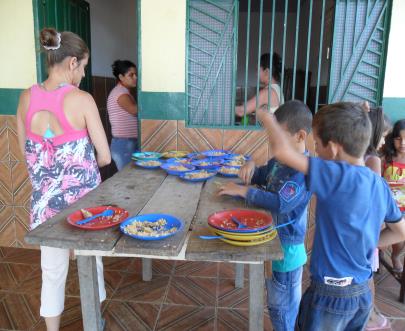 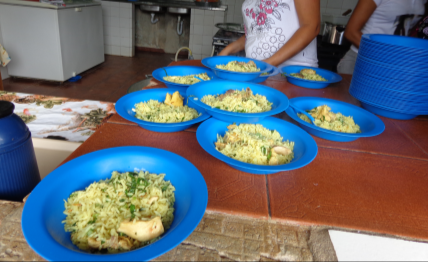 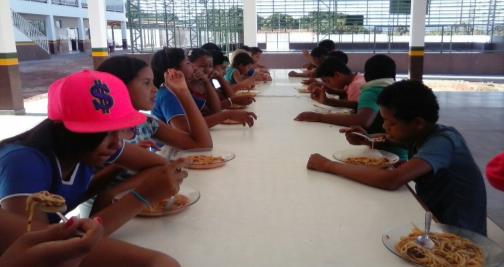 O que as crianças estão aprendendo?
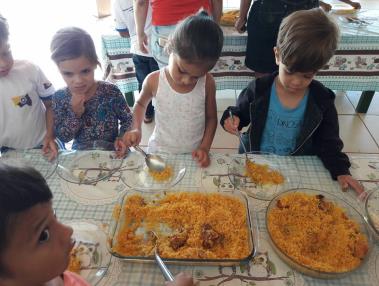 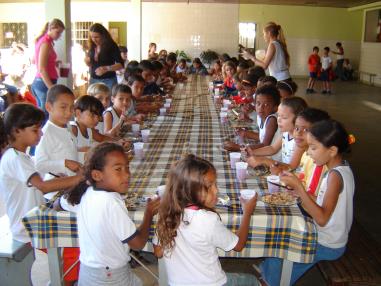 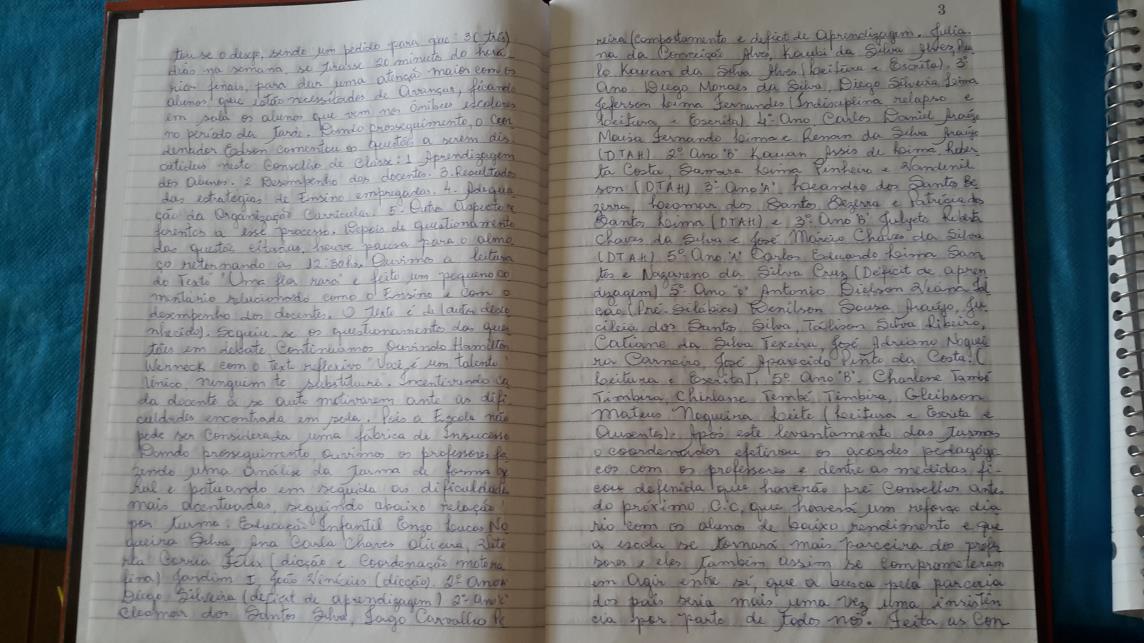 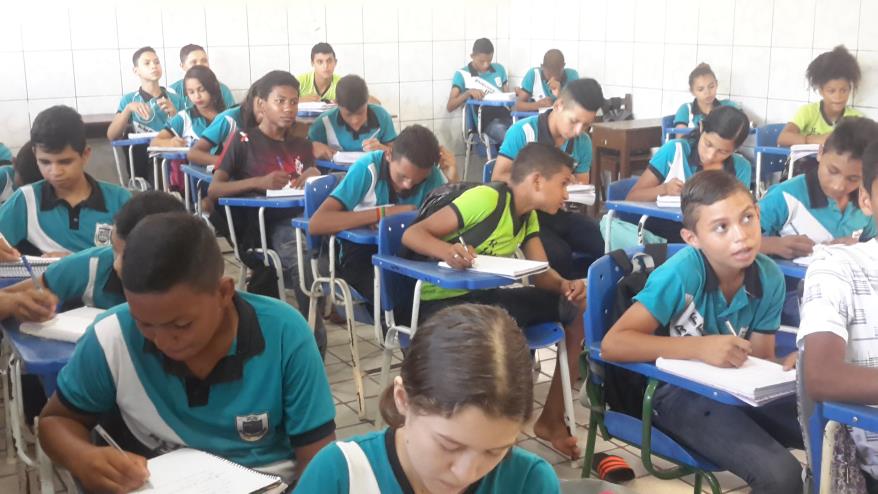 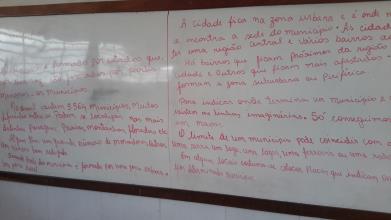 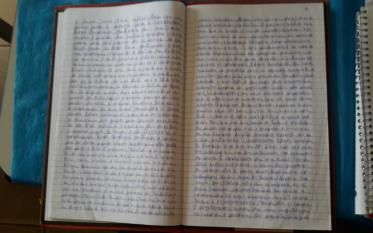 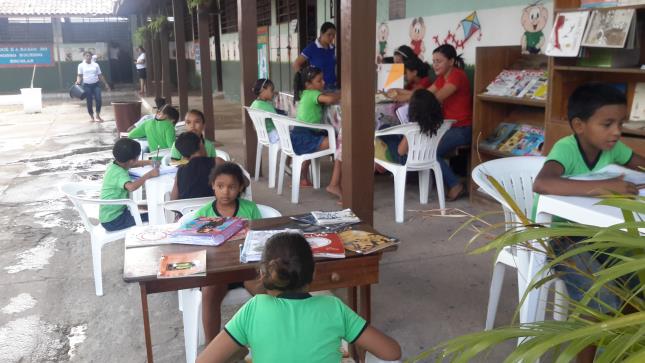 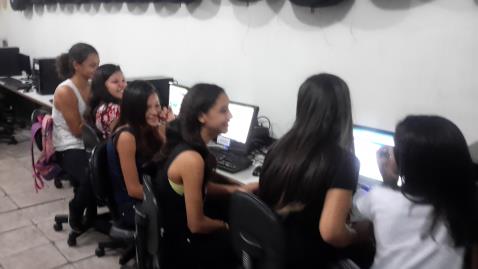 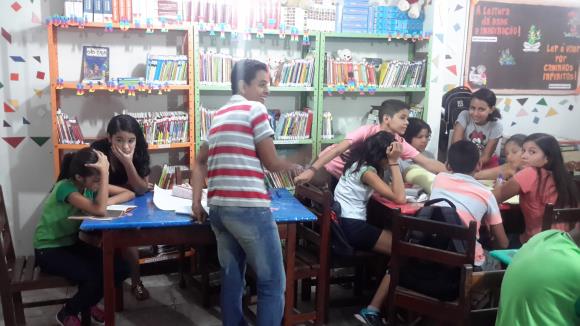 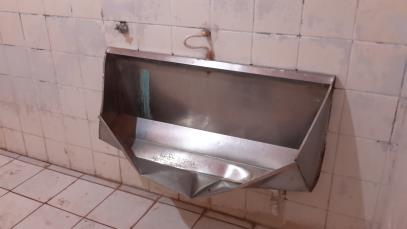 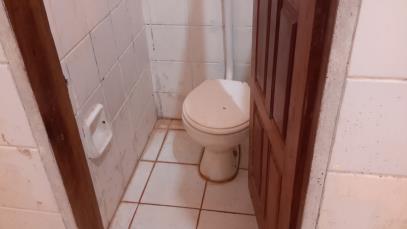 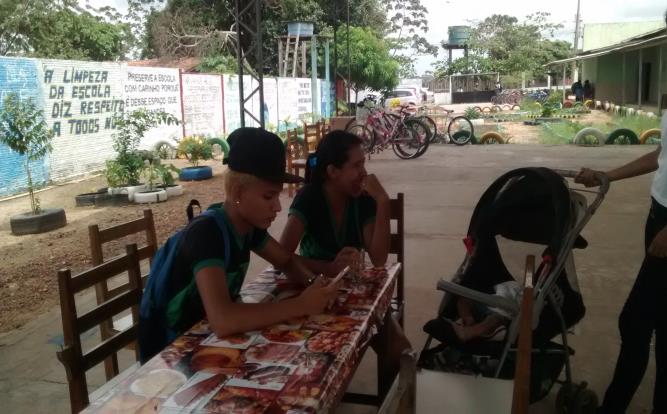 Observações nas escolas: o PPP formal e o real
Etapas para elaboração do PPP
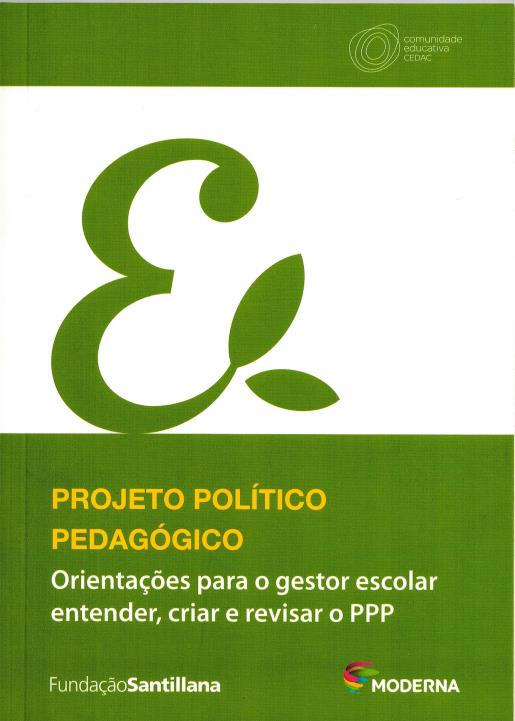 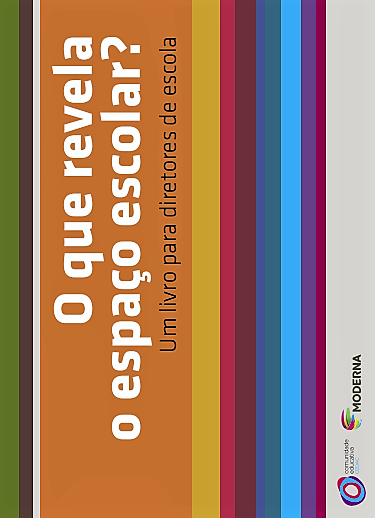 O que revela o espaço escolar? um livro para diretores de escolaParceria: CE CEDAC e Editora Moderna
Projeto Político Pedagógico – Orientações para o gestor escolar entender, criar e revisar o PPPParceria: CE CEDAC, Fundação Santillana e Editora Moderna
>> Baixe em nosso site: http://www.comunidadeeducativa.org.br/publicacoes/livros/
A REDE DE ESCOLAS
PPP real
O que acontece na educação do município é o que queremos que aconteça? Existe equidade para o tratamento dessas escolas?


          IDEB



                                                      Escolas 

O que podemos fazer para que a educação municipal seja o queremos que ela seja? Existe um PPP do município?
Elaboração/revisão dos PPPs das escolasElaboração do PPP do município
Ações de elaboração do PPP municipal
Planejar o debate sobre PPP nas escolas
Preparar material para cada escola com os indicadores e dados educacionais disponíveis
Planejar encontro entre as escolas para delinear o PPP do município
Realizar debate entre as escolas e definir as linhas gerais do PPP do município
Divulgar e debater com a comunidade os encaminhamentos dos educadores da rede e agregar as contribuições pertinente ao documento
Cada escola de posse do documento, ajustar o seu PPP de acordo com o do município.
Divulgar para a comunidade de pais e demais interessados o PPP da escola e do município
Planejar o acompanhamento do desenvolvimento das ações
Implementar ações que deem visibilidade e resultado em relação ao esperado
Articulação do PPP
PNE
PEE 
PMEs
PAR
Diretrizes curriculares
Base Nacional Comum Curricular 
Proposta Pedagógica 
Regimento comum da Rede 
Regimento Comum das Escolas
O que queremos com um projeto em educação?
Desenvolvimento de pessoas sensíveis, éticas, capazes, com conhecimento de mundo e que possam escolher onde e como viver;
Contribuir com o desenvolvimento integral das crianças, adolescentes, jovens e adultos;
Garantir o direito à educação de qualidade.

E para isso precisamos considerar cotidianamente:
As situações emocionais, culturais, sociais, além de físicas e materiais;
Adequação, análise, revisão, mudança, redirecionamento;
Busca de acerto em parceria.
PPP ideal/real
Equidade para qualidade


          IDEB



                                                      

O que podemos fazer para que a educação municipal seja o queremos que ela seja?
0
Escolas
tereza.perez@comunidadeeducativa.org.br
obrigada